Рекомендации для родителей«Адаптация детей к детскому саду»
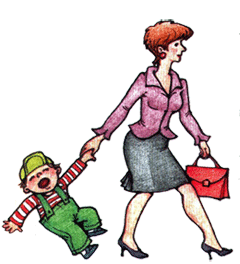 Подготовила  
педагог-психолог
Гришанова Т.А.
Адаптацияэто процесс вхождения в новую среду и приспособления к ее условиям                               Особенности: 1у детей происходит смена                               выработанных условных рефлексов.        2. ребенок переживает стресс. Наблюдаются изменения в поведении.              3.ослабевает иммунная система     организма.
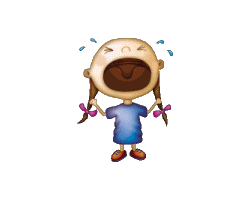 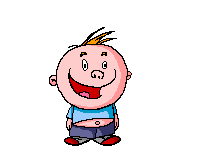 АДАПТАЦИЯ
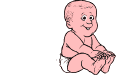 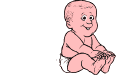 Этапы  развития адаптации          1этап –подготовительный   2этап-основной                  3 этап -заключительный
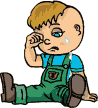 1.Подготовительный к адаптации этапЦель: сформировать стереотипы в поведении ребенка, которые помогут ему безболезненно приобщиться к новым для него условиям ( за 1-2месяца)
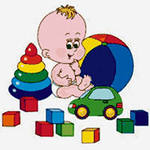 2.ОсновнойЦель: создание                 положительного образа воспитателя.(постепенное, плавное   вхождение в группу)
-4-
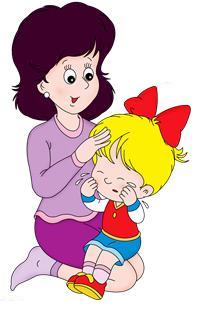 3 этап. ЗаключительныйНормализуется :-эмоциональное состояние-аппетит  -туалет, -сон.
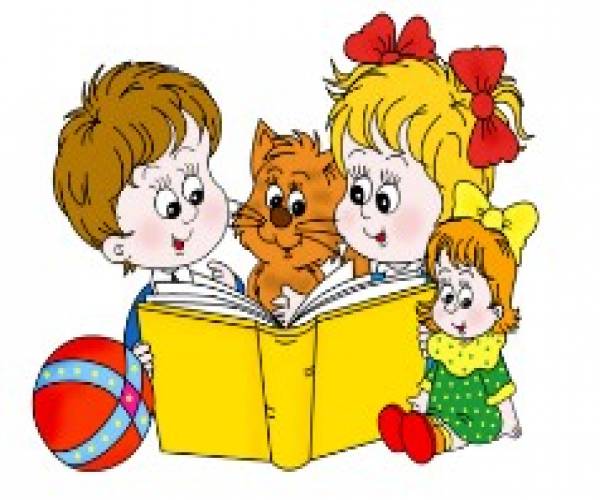 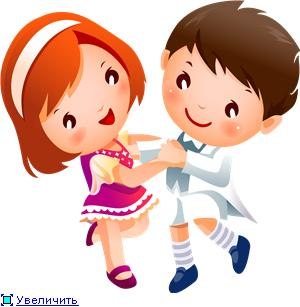 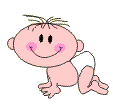 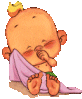 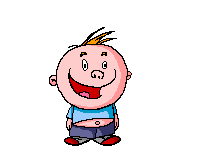 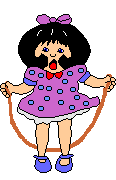 Признаки психоэмоционального       напряжения
трудность  засыпания, беспокойный сон.
усталость, плаксивость, обидчивость, агрессивность, рассеянность, беспокойство, упрямство.
Нарушение аппетита.
Игра с половыми органами, недержание мочи.
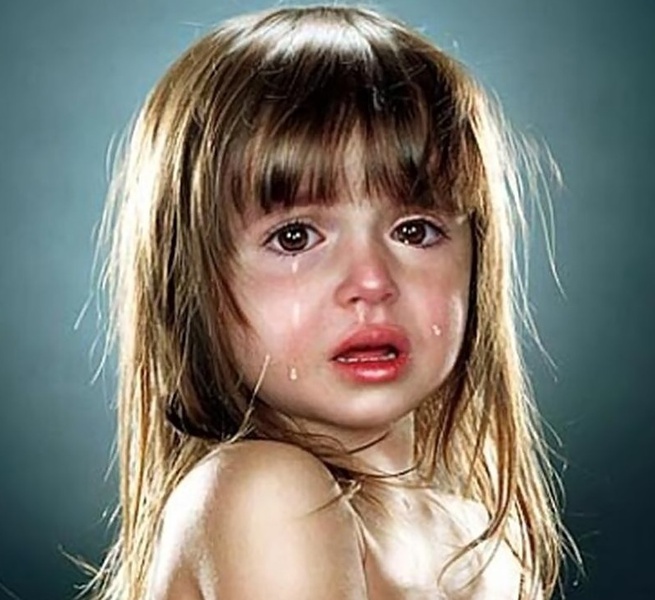 Советы для родителей       В период адаптации нежелательно разрушать любые привычки, в том числе и вредные, т.к. это осложнит процесс.     Покупайте вещи для детского сада вместе с ребенком.
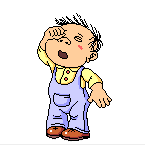 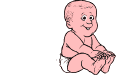 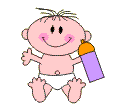 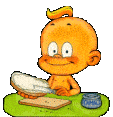 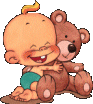 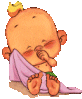 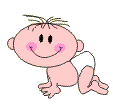 Рассказывайте о детском саде,             отвечайте на вопросы.            Рекомендуется укороченный день.             Соблюдайте режим.             Ваше вежливое и приветливое     обращение к сотрудникам д/с. Расположит             малыша к общению с ними.
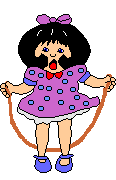 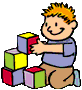 Ошибки родителей
«Вот пойдешь в садик- тебя там воспитатель  накажет…»
«Будешь  плохо вести себя – не заберу из сада…»
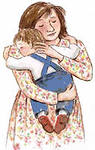 «Если пойдешь в сад, то я тебе  куплю…»
«..Как же ты будешь там без меня кушать, одеваться, спать…»
Спасибо за внимание!
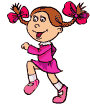